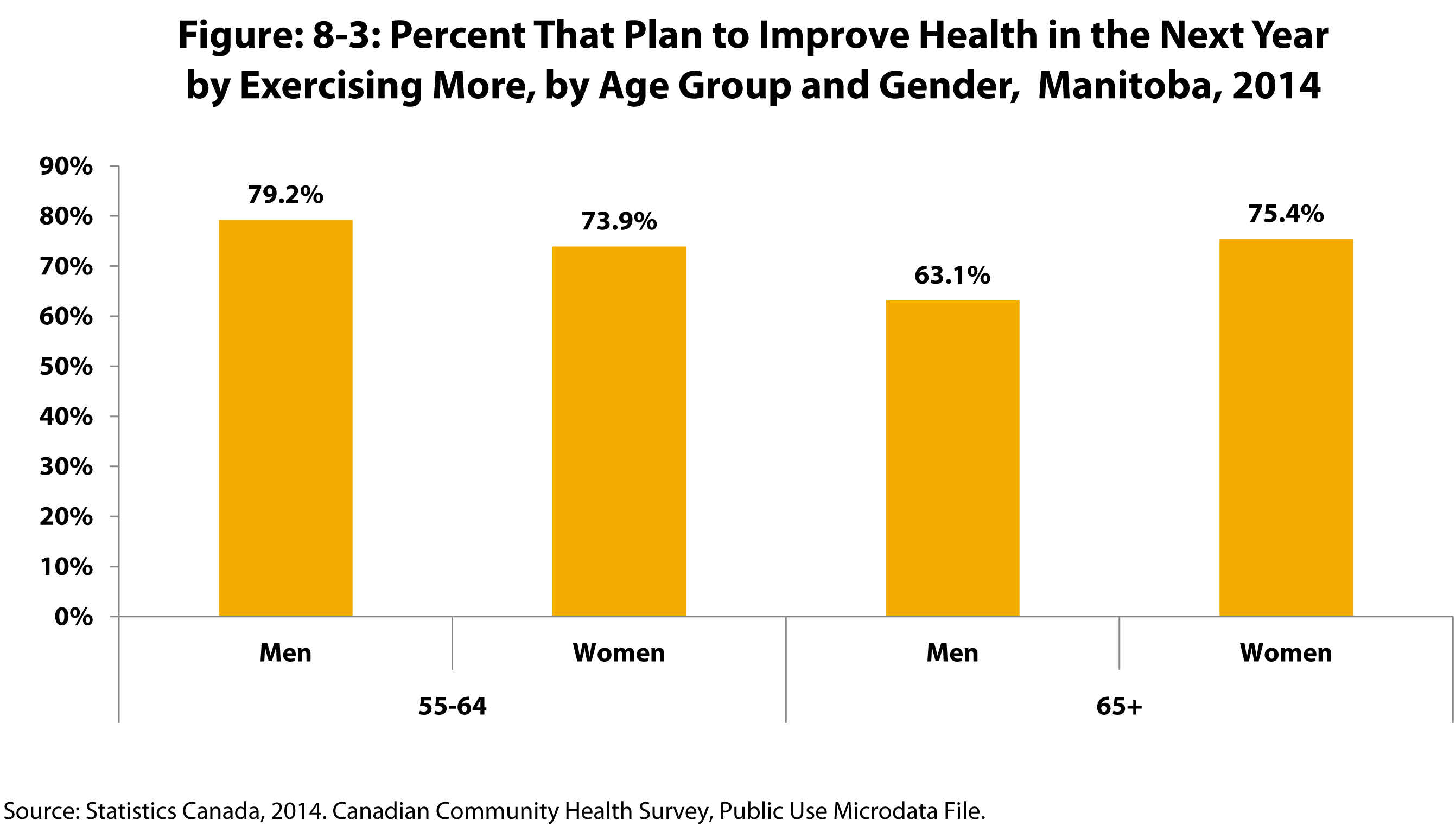 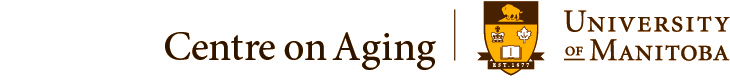 ©2017 Centre on Aging, University of Manitoba
[Speaker Notes: How to cite this graphic: 
Figure: 8-3: Percent That Plan to Improve Health in the Next Year by Exercising More, by Age Group and Gender,  Manitoba, 2014. Reprinted from Facts on Aging: Active Aging, by the Centre on Aging, retrieved from http://www.umanitoba.ca/aging
Copyright 2017 by the Centre on Aging, University of Manitoba.]